Üstün Yetenekli Çocukların Aileleri
Prof. Dr. Figen GÜRSOY
1. Aile
Gelişimi normalin atında ya da üstüne olan özel eğitim hizmetlerinden yararlanması gereken bireyler özel gereksinimli olarak tanımlanmaktadır. 

Üstün yetenekli çocuklar da özel gereksinimli bireyler arasında yer aldıkları için ebeveynlerin yaşadıkları diğer özel gereksinimli çocuklar ile benzer olabilmektedir.
3
Özellikle üstün yetenekli çocukların gelişimi ve eğitiminde anne babaların işlevleri oldukça önemlidir.

Üstün yetenekli çocukların sağlıklı bir gelişime sahip olabilmesi için de aile ilişkileri oldukça önemlidir.
4
Farklı özelliklere sahip bir çocuğa sahip olmak anne babaların ellerinde olarak seçtikleri bir süreç değildir. 

Ebeveynlerin doğum öncesinde çocuklarına ilişkin beklentileri varken doğum sonrasında beklentileri ile içinde bulundukları durum birbirinden farklı olabilir.
5
Üstün yetenekli çocuklar erken dönemlerde gösterdikleri gelişimsel farklılıklar konusunda ebeveynleri üstün yetenekli çocukların ilk öğretmenleri oldukları için ebeveynlerinin görevi oldukça büyüktür.
6
Gelişimi tipik gelişen akranlarına göre daha hızlı olan erken çocukluk dönemindeki çocuklarla ilgilenmek ebeveynler içi eğlenceli olabildiği gibi zorlayıcı hale de gelebilmektedir. 

Ebeveynler böyle bir sürece kendilerini hazır hissetmeyebilirler.
7
Ebeveynlerin üstün yetenek kavramını anlayabilmeleri ve bu süreçte çocuklarına verecekleri destek, çocuklarının gelişimsel durumuna bağlı olarak değişebilmektedir. 

Yani çocuğun gelişim hızı ve oranına bağlı olabilmektedir.
8
Bu süreçte ebeveynlerin üstün yetenekli çocuklarının yeteneklerini tam olarak gösterebilecekleri şekilde destek sağlamak ve uygun tutumları sergilemek için büyük sorumlulukları vardır. 

Bunun için de önce ebeveynlerin üstün yetenek hakkında yeterli bilgiye sahip olmaları önemlidir.
9
Üstün yetenekli çocuğa sahip ebeveynler, tipik gelişen çocuklara göre daha fazla eğitime gereksinim duymaktadırlar. 

Tipik gelişim gösteren ve üstün yetenekli çocukların ebeveynleri kıyaslandığında üstün yetenekli çocukların ebeveynleri oyun, okuma, şarkı ve gezi gibi etkinliklere daha fazla zaman harcadıkları görülmektedir.
10
Anne babaların, üstün yetenekli çocuklarının potansiyellerini en uygu şekilde sergileyebilmeleri için oldukça önemli sorumlulukları vardır. 

Çocuklarını anlayabilmek, gözlemlemek ve doğru bir şekilde yönlendirmek için çaba göstermeleri gerekmektedir.
11
Üstün yetenekli çocukların potansiyellerini gösterebilecekleri ve gelişimsel ihtiyaçlarını karşılayacakları bir eğitim programı ve uygun eğitim kurumu bulmaları önemlidir.

Aileler çocuklarının eğitimsel ihtiyaçlarını karşılayacak uygun program ve okul bulma konusunda da tipik gelişen çocukların ailelerine göre daha fazla kaygı yaşamaktadırlar.
12
Üstün yetenekli çocukların ebeveynleri çocuklarını desteklemek için sabırlı ve motive olmaları gerekmektedir. 

Ebeveynlere en fazla kaygı veren durum, çocuklarının gelişimlerini destekleme konusunda yetersiz kalacaklarına ilişkindir.
13
Üstün yetenekli çocukların ebeveynleri; 
Çocukların sordukları sorular,
Kişilik özellikleri,
İletişim becerileri,
Örgün eğitimleri,
Eğitsel çalışma alışkanlıkları gibi konularda zorlanmaktadırlar.
14
Anne babaların öncelikle üstün yetenekli çocuklarının diğer çocuklardan farklı olmadıklarını düşünmeleri gerekmektedir. 

Tipik gelişim gösteren akranları gibi üstün yetenekli çocuklar da sevilmeye, anlayış ve kabul göstermeye ihtiyaç duymaktadırlar.
15
Aileler, üstün yetenekliliğin ne demek olduğu ve bu durumda ne yapmaları gerektiğini bilmedikleri için belirli düzeylerde stres yaşamaktadırlar. 

Bu nedenle çocuk gelişimi alanındaki uzmanlardan destek almaları ve okula başladıktan sonra okul ile iş birliği içerisinde olmaları gerekmektedir.
16
Karakuş (2010)’un üstün yetenekli çocukların anne babalarının yaşadıkları güçlükleri belirlemek için gerçekleştirdiği çalışmasında;
çocukların çok fazla soru sormasından kaynaklı yaşanan güçlükler, 
iletişim becerilerinden kaynaklı güçlükler, 
farklı istekleri karşılamadan kaynaklı güçlükler gibi kategorilerde ailelerin güçlük yaşadıkları görülmektedir.
17
Üstün yetenekli çocuklar içsel özelliklerinden ve merak duygusundan dolayı çok fazla soru sordukları görülmektedir. 
Ebeveynler ise bu sorulara her zaman cevap vermekte ve verdikleri cevaplar ile çocuklarını tatmin etmekte zorlanabilmektedir.
18
Üstün Yetenekli Çocukların Ailelerine Öneriler
Çocuğun üstün yetenekli olduğunu çocuğa söylememeleri önerilmektedir.
Çocuk üstün yetenekli olduğu için akranları ya da kardeşleri ile kıyaslanmamalıdır. 
Çocuğun eğer kardeşi varsa kardeşler arası ayrım yapılmamalı ve bütün kardeşlere eşit davranılmalıdır. 
Çocuk eğer duygusal problemler yaşarsa mutlaka bir uzmandan (çocuk psikiyatristi, çocuk gelişimci, çocuk psikoloğu) destek alınmalıdır.
19
Üstün Yetenekli Çocukların Ailelerine Öneriler
Üstün yetenekli çocukların sevgiye ihtiyaçları olduğu kadar kabullenilmeye, bağımsızlığını kazanmaya, sorumluluk almaya ve her çocuk gibi sınırların olmasına ihtiyaçları vardır. 
Anne ve baba ortak tutum sergileyerek çocukları ile ilgili konularda ortak karar almalıdırlar. 
Farklı kültürel ve sanatsal alanlar hakkında tartışılmalı ve çocuğun ilgi alanlarında kendisini ifade etmesine olanak sağlanmalıdır.
20
Üstün Yetenekli Çocukların Ailelerine Öneriler
Üstün yetenekli çocuklar bazı konulara tipik gelişen akranlarına göre önce ilgi duymaktadırlar. 
Çocukların merak ettikleri konularda ebeveynlerin çocukları ile birlikte araştırarak çocuğun merak ettiği sorularını cevaplamaları gerekmektedir. 
Çocuğun doğru kaynaklardan öğrenmesini sağlamak için kitaplar, ansiklopediler, internet kaynakları, kütüphaneler ve benzer birçok kaynaktan çocuğun bilgiye erişebilmesi için çocuğa olanak sağlanmalıdır.
21
Üstün Yetenekli Çocukların Ailelerine Öneriler
Çocuğun öğrenmesine olanak tanımak ve merak ettiklerini keşfetmesini sağlamak için müzeler, tarihi yerler, sanat galerileri ve benzeri gibi yerlere ulaşımı sağlanmalıdır. 
Anne babalar çocuklarının sordukları soruları ellerinden geldiğince cevaplamalıdırlar. 
Eğer bilmedikleri konular olursa çocuklarına bunu açıkça ifade edip birlikte araştırarak bulabilecekleri söylenmelidir.
22
Üstün Yetenekli Çocukların Ailelerine Öneriler
Çocuğun ilgi alanları farklı alanlarda olabilir. 
Anne babalar çocuklarının belirli konulara odaklanması için çocuklarını desteklemelidirler.
Çocuğun yaşamı belirli ilgi alanlarına odaklanacak şekilde yönlendirilmemelidir. 
Oyun oynamak, televizyon izlemek, arkadaşları ile oynaması  gibi farklı etkinliklere de zaman ayırmalıdırlar.
Çocuğun hayal gücü çok geniş olduğu için onun hayalleri konusunda dalga geçilmemelidir. 
Anlattıklarına ve düşüncelerime saygı duyularak dinlenmelidir.
23
Üstün Yetenekli Çocukların Ailelerine Öneriler
Anne babanın yetersiz kaldığı konularda çocuk ilgili etkinliklere veya konuya hakim mentörlere yönlendirilmelidir. 
Çocuğun sosyal gelişimini desteklemenin de akademik becerilerinin yanı sıra önemli olduğu unutulmamalıdır. 
Gereken tüm konularda profesyonel destek alınarak süreç takip edilmelidir.
24
Üstün Yetenekli Çocukların Ailelerine Öneriler
Ebeveynlerin çocuklarının yetenekleri konusunda eğitsel bir görevi yoktur. Ebeveynler sadece çocuklarının ilgi alanlarını keşfedip çocuklarını olumlu bir şekilde yönlendirmelidirler. 
Çocuklarına zenginleştirişmiş etkinlikler sunarken ebeveynler maddi eğitim olanaklarından ziyade nesne ve kişiler ile etkileşim, anlamlı ve kritik olaylar, yaşantılar noktasında destek sunabilirler.
25
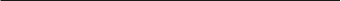 Üstün Yetenekli Çocukların Ailelerine Öneriler
Üstün yetenekli çocukların potansiyelini üst noktaya çıkarmak için ailelerin yapabilecekleri:
Çocuklarını birey olarak görmek, birlikte etkinlikler yapmak, düşünmeden hareket etmelerini engellemek, anlayarak ve empati kurarak diğerlerini dinlemek, esnek olmak, düşünceleri hakkında gözlem yapmak, yeni durumlara eski bilgileri uyarlamak ve yaratıcı olmaktır.
26
Üstün yetenekli çocukların başarısızlık yaşamasında durumunda;
Ebeveynler, çocuklarının akademik olarak başarılı olduğu alanları ve yüksek potansiyelli olduğu alanları iyi analiz etmelidirler. 
Çocuğun öğretmeni ve okul personeli ile iletişim halinde olarak işbirliği yapmaları ve bu başarısızlık altında yatan etmenlerin belirlenmesi gerekmektedir.
27
Üstün yetenekli çocukların başarısızlık yaşamasında durumunda;
Çocukların performanslarını açıkça gösterebilecekleri alanlar yaratılarak evdeki ödev baskısı azaltılmalıdır. 
Çocuğa faydasının olmayacağı düşünülen diğer görevlerden muaf tutulması sağlanmalıdır. 
Ebeveynler çocuğu günlük tutması için teşvik edebilirler. Böylece çocuklar duygu ve düşüncelerini günlüklerine aktararak stresini boşaltması sağlanmış olunabilir.
28
Ebeveynlerin Çocuklarına Zenginleştirilmiş Ortam sunmak
Çocuğa uyaranlarla dolu zengin bir çevre sunulmalıdır. 
Müze, tiyatro, sanat galerisi ve botanik bahçeler gibi farklı öğrenme ortamlarını ziyaret edilmelidir.
Kitap okunarak çocuk ile tartışılmalı ya da kitabı yarıda bırakıp öykünün devamını çocuğun getirmesi istenmelidir. 
Çocuk farklı konular hakkındaki düşüncelerini ifade etmesi için teşvik edilmelidir. 
Yaparak ve deneyerek öğrenmesi sağlanmalıdır.
29
Ebeveynlerin Çocuklarına Zenginleştirilmiş Ortam sunmak
Örnek alabileceği yetişkinler ile görüşmesi için ortam hazırlanmalıdır. 
Çocuğun model alacağı bir mentör ile bir araya gelmesi sağlanmalıdır.
Yaşına uygun sorumluluklar verilmelidir. 
Çocuğun sosyal gelişimini destekleyici ortamlar sunulmalıdır.
Zihinsel başarısı sürekli dile getirilmemelidir. 
Zenginleştirilmiş etkinlikler ve farklı hobiler için fırsatlar yaratılmalıdır.
30
Ebeveynlerin Dikkat Etmesi Gerekenler
Ebeveynlerin çocuklarını anlamaya çalışmaları gerekmektedir.
Ebeveynler çocuklarının gelişimleri hakkında profesyonel destek almalıdırlar. 
Çocuklarının sosyal gelişimlerine önem vererek destek sağlamalıdırlar. 
Bütün aile bireyleri ile etkileşimlerinin kuvvetli olması sağlanmalıdır.
Kardeşleri ve akranları ile kıyaslanmamalıdır.
31
Ebeveynlerin Dikkat Etmesi Gerekenler
Merak edip sorduğu sorulara karşı sabırla cevap verilmelidir.
Ev içi sorumluluklar verilip sorumluluklarına uyması sağlanmalıdır.
Başarıları çok abartılı ya da umursamaz karşılanmamalıdır. 
İlgi alanlarını keşfetmesi için ortam hazırlanmalıdır.
32
2. Kardeş ilişkileri
Kardeş ilişkilerinin oluşmasında ebeveynlerin tutumları oldukça önemlidir.
Yeni bir kardeşi olacağını öğrenen çocuk kendisine daha az zaman ayrıldığı gerekçesi ile ihmal edildiğini düşünerek öfkeli davranışlar sergileyebilir. 
Bunun yanı sıra kardeşler çocukların birbirlerinden öğrenmesi ve paylaşma gibi sosyal becerilerin kazanmasında da önemlidir.
34
Aile içinde üstün yetenekli çocuk
Üstün yetenekli olmak ve tipik gelişen bir kardeş olmak ebeveynlerin tutumuna bağlı olarak bazı çatışmaları beraberinde getirebilmektedir. 
Bu nedenle de ebeveynlerin tutumları oldukça önemlidir. 
Eğer ebeveynler bu durumu göz ardı ederlerse iki kardeş de duygusal olarak zarar görebilir.
Ebeveynler tarafsız olması, tipik gelişen kardeşin de iyi yaptığı şeylerin ödüllendirilmesi ve ayrım yapmamaları önerilmektedir.
35
Aile içinde üstün yetenekli çocuk
Aileye üstün yetenekli çocuğun katılmasıyla birlikte aile sistemi içinde var olan dinamikler değişime uğramaktadır. 
Özellikle varsa kardeşler arasında çatışmaların yaşanmasına neden olabilmektedir. 
Anne ve baba olmak üzere bakım verenler, üstün yetenekli çocuğa daha fazla zaman ve enerji ayırdıklarında diğer kardeşlerin kıskançlık yaşamalarına neden olabilmektedir.
36
Üstün yetenekli çocuklar kendilerini akranlarından farklı görerek kendilerini yalnız hissedebilirler. 

Eğer uygun sosyal ortam çocuklara sunulmazsa kendilerini dışlanmış hissedebilirler. 

Ebeveynler bu duruma dikkat ederek çocuklarını sosyal açıdan desteklemeleri gerekmektedir.
37
Kaynakça
Bee, H. & Boyd, D. (2009). Çocuk Gelişim Psikolojisi. Ankara: Kaknüs Psikoloji.
Dağlıoğlu, H. E., & Alemdar, M. (2010). Üstün Yetenekli Bir Çocuğun Ebeveyni Olmak. Kastamonu Eğitim Dergisi, 18(3), 849-860.
Davaslıgil, Ü. (2000). Üstün çocuklara sahip ailelerin eğitimi, T.C. Milli Eğitim Bakanlığı Özel Eğitim Rehberlik ve Danışma Hizmetleri Genel Müdürlüğü. Özel Eğitimde Aile Eğitimi Sempozyumu (ss. 142-148). Ankara. 
Karakuş, F. (2010). Üstün yetenekli çocukların anne babalarının karşılaştıkları güçlükler. Mersin Üniversitesi Eğitim Fakültesi Dergisi, 6(1), 127-144.
Özbay, Y. (2013). Üstün Yetenekli Çocuklar ve Aileleri. Ankara: Hangar Marka İletişimi ve Marka Hizmetleri. 
Sternberg, R. J., The nature of creativity, Cambridge, UK, Cabridge University Pres, 1988. 
Şahin, S., Işıtan, S., & Gündüz, S. (2011). Özel gereksinimli çocuklar ve eğitimleri. Ankara: Eğiten Kitap.
38